Часть №2
Свойства действий с 
рациональными числами
6 класс
1204(а)
- 753
№ 1204(а, б)
а) 387 -  243 – 753 – 387 + 243 = - 753;


б) -6,37 + 2,4 -  3,2 + 6,37  - 2,4 = - 3,2.
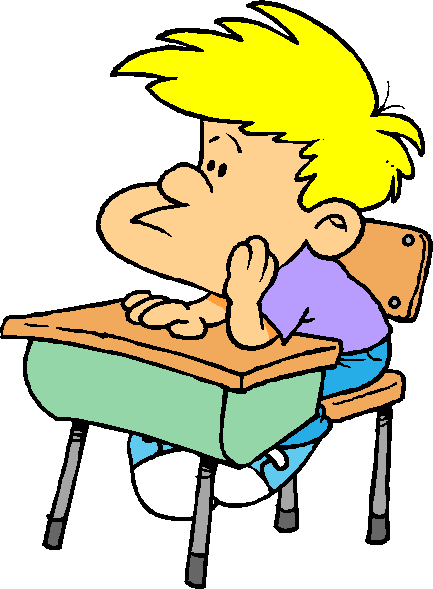 Физкультминутка
Решите №1205, №1209 (а,б,в)
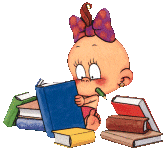 Упростите выражение №1205
а)  х + 8 – х – 22 = - 14
 б) – x – a + 12 + a – 12 = -х
 в) а – m + 7 – 8 + m = а - 1
 г)6,1 –k + 2,8 + p– 8,8 + k– p=0,1
1209 (а,б,в)
а) -2· (-50) · 6 · 12 = 7200
б) 11 · (-4) · (-7) · 25 = 7700
в) – 0,2 · 0,8 · (-5) · ( -1,25) = - 1
Свойства действий с рациональными числами
Распределительное свойство
  а ∙(в + с) = а ∙ в + а ∙ с 
 а ∙(в - с) = а ∙ в - а ∙ с
          а ∙ в + а ∙ с = а ∙(в + с) 
           а ∙ в - а ∙ с = а ∙(в - с)
Выполните по образцу:
а)  0,84 ∙ 6 + 0,16 ∙ 6 = 6 ∙ (0,84 + 0,16)   =  6

б) 0,77 ∙ 23 + 0,77 ∙ 77 =  0,77 ∙(23+77)=  77
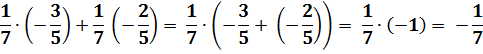 Домашнее задание
п. 38, № 1226(а – г), №1227(а – г), 1228.
Итоги
6- 8 баллов - оценка «3»,
9 -  10 баллов – оценка «4»,
11 - 13 баллов и выше – оценка «5»
Цель выполнена?
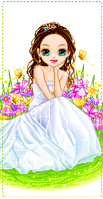 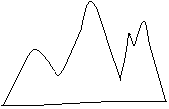 12
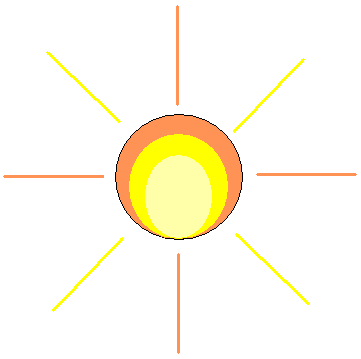 БЛАГОДАРЮ ЗА ВНИМАНИЕ !
13